Router Design
Lecture 21
http://www.cs.rutgers.edu/~sn624/352-F24 
Srinivas Narayana
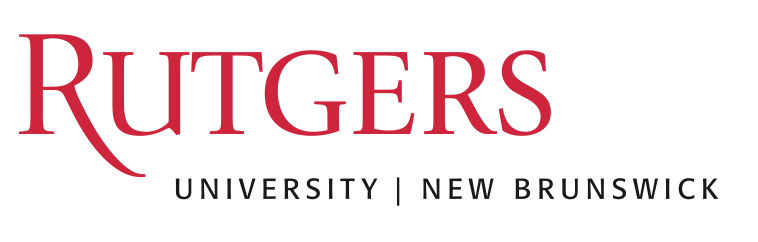 1
Review of concepts
Network layer’s main function: moving data from one endpoint to another
Analogy: postal system
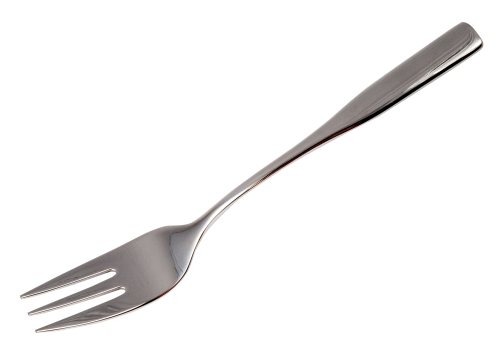 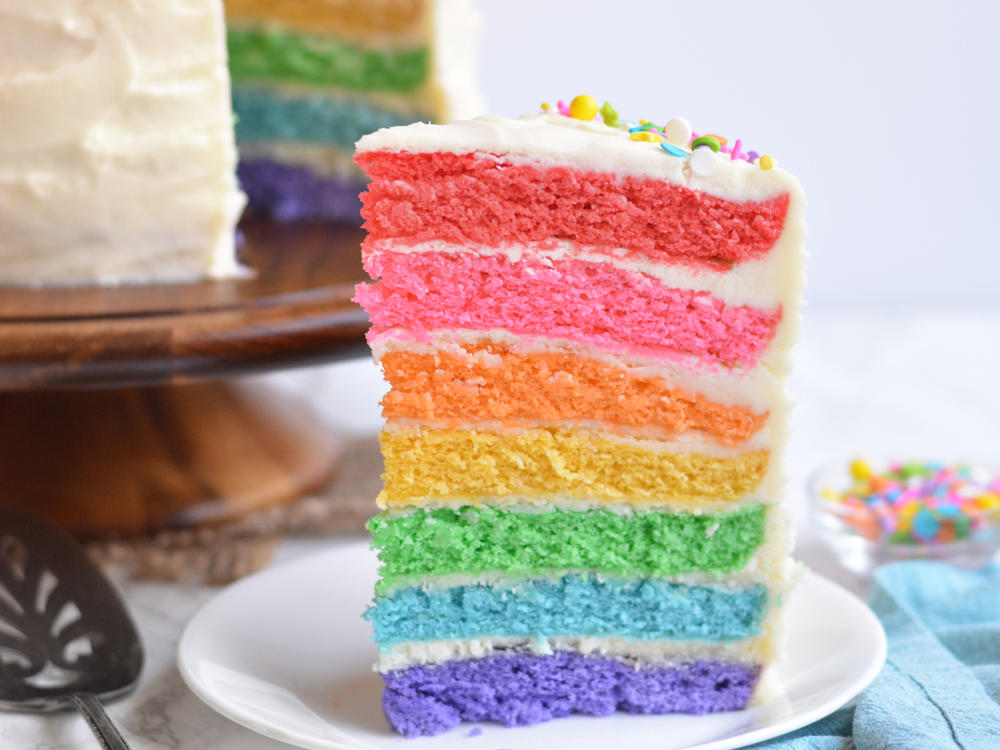 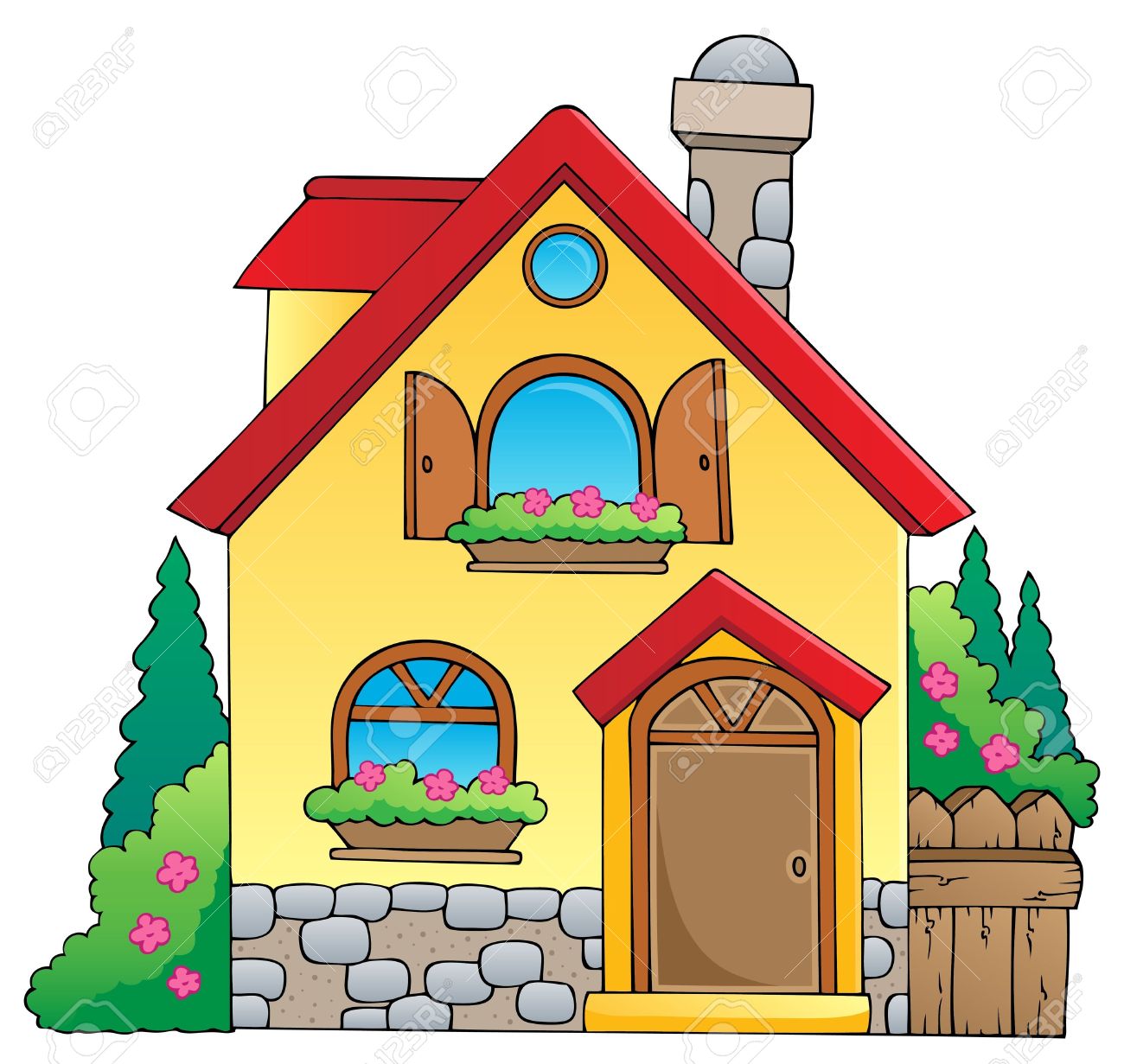 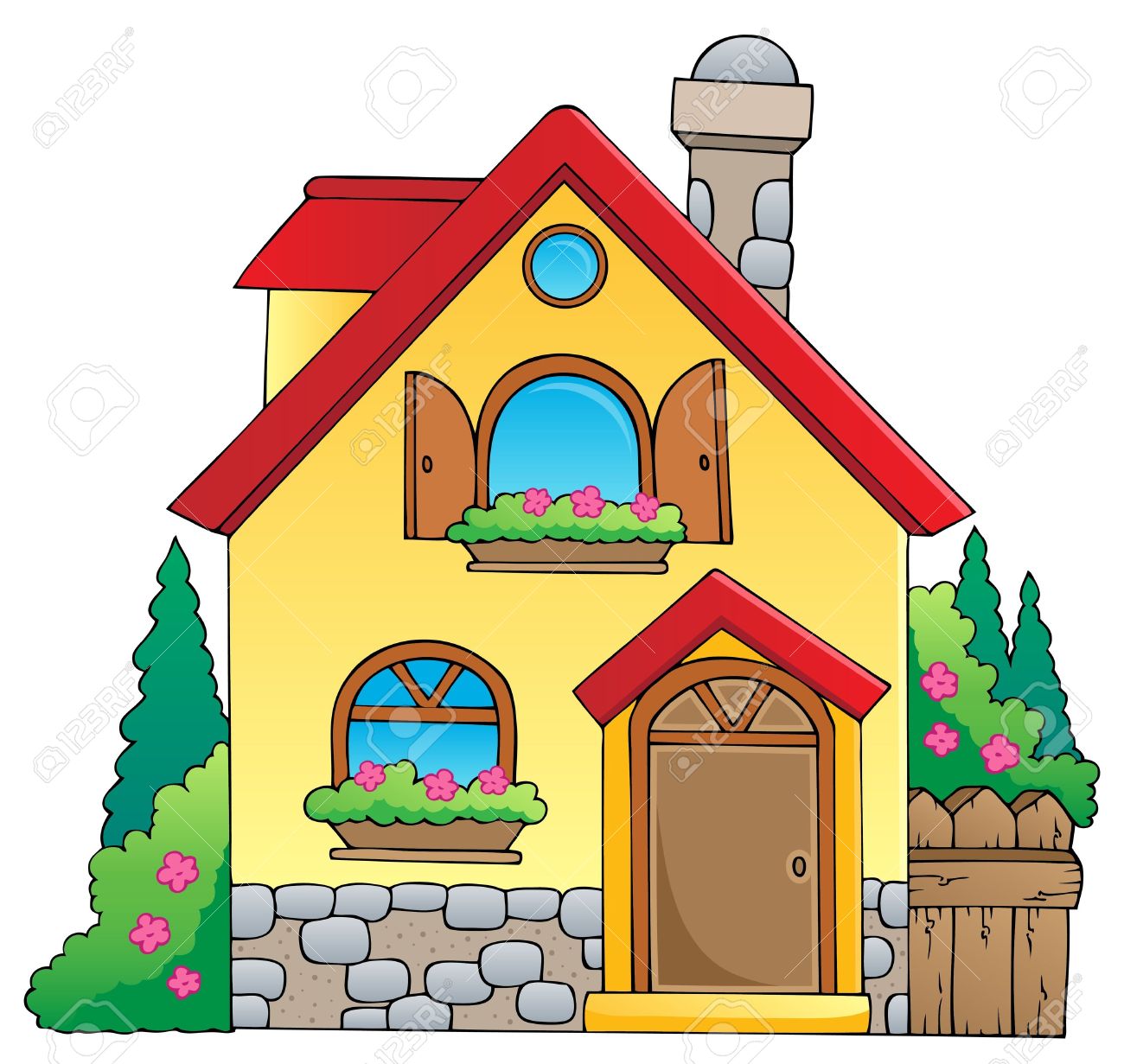 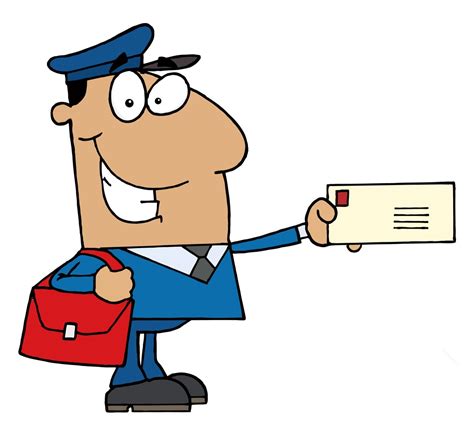 Net layer
Addressing (IPv4)
Locate, not identify
Network
layer
endpoint
endpoint
Forwarding
Routing
10000000 11000011 00000001 01010000
.
.
Data plane
Control plane
128
.
195
1
80
Classless (CIDR)
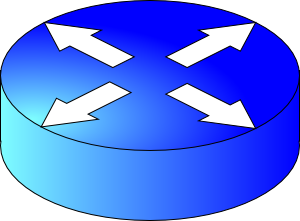 IP prefixes 
== 
zip code
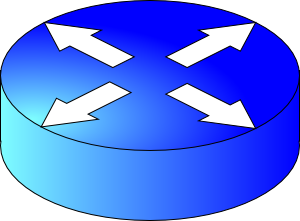 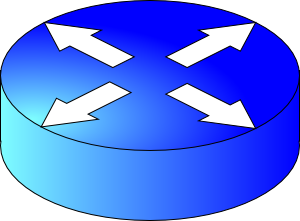 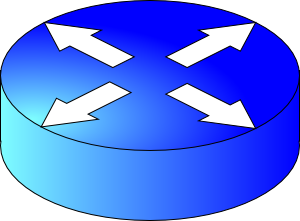 128.195.0.0/20
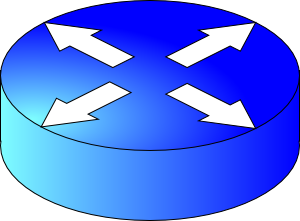 Advantages of prefix-based IP organization
Aggregate information across endpoints for forwarding & routing
Don’t reason about individual addresses; do prefixes instead
Reduce the sizes of information exchanged and router data structures
Prefixes (not individual IPs) are allocated to organizations by Internet registries
Each organization is delegated the work of assigning individual IPs
Facilitates movement of entire groups of hosts between organizations
(CIDR) IP address is decoupled from an explicit prefix length
Different routers can interpret an address with different prefix lengths
E.g., further away:  more aggregated (shorter prefix); closer to destination: more granular (longer prefix)
Next we’ll talk about routers
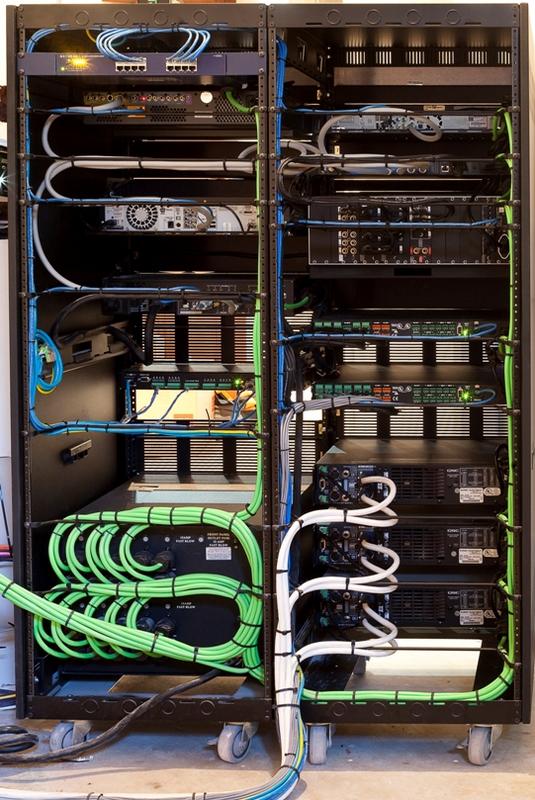 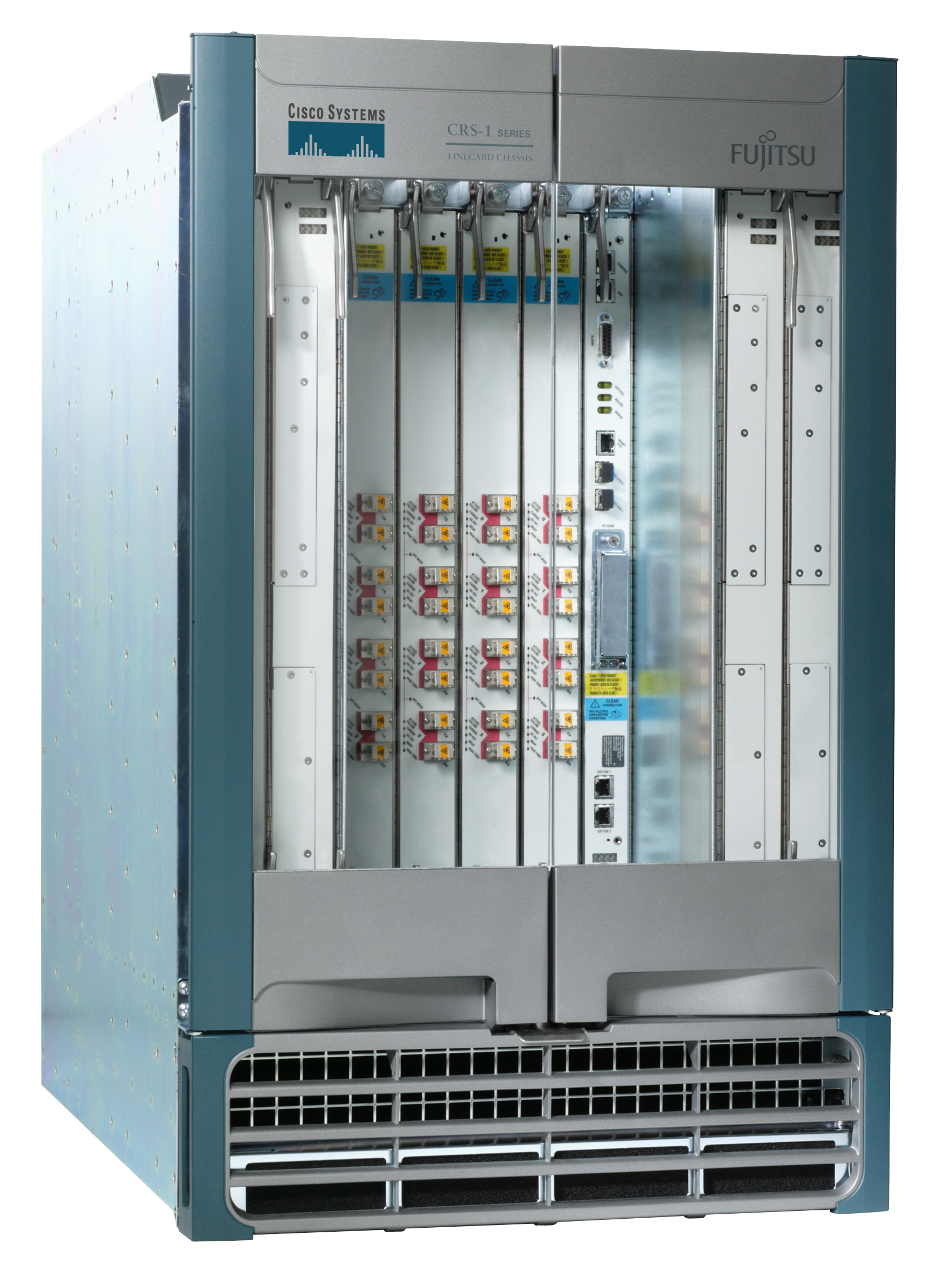 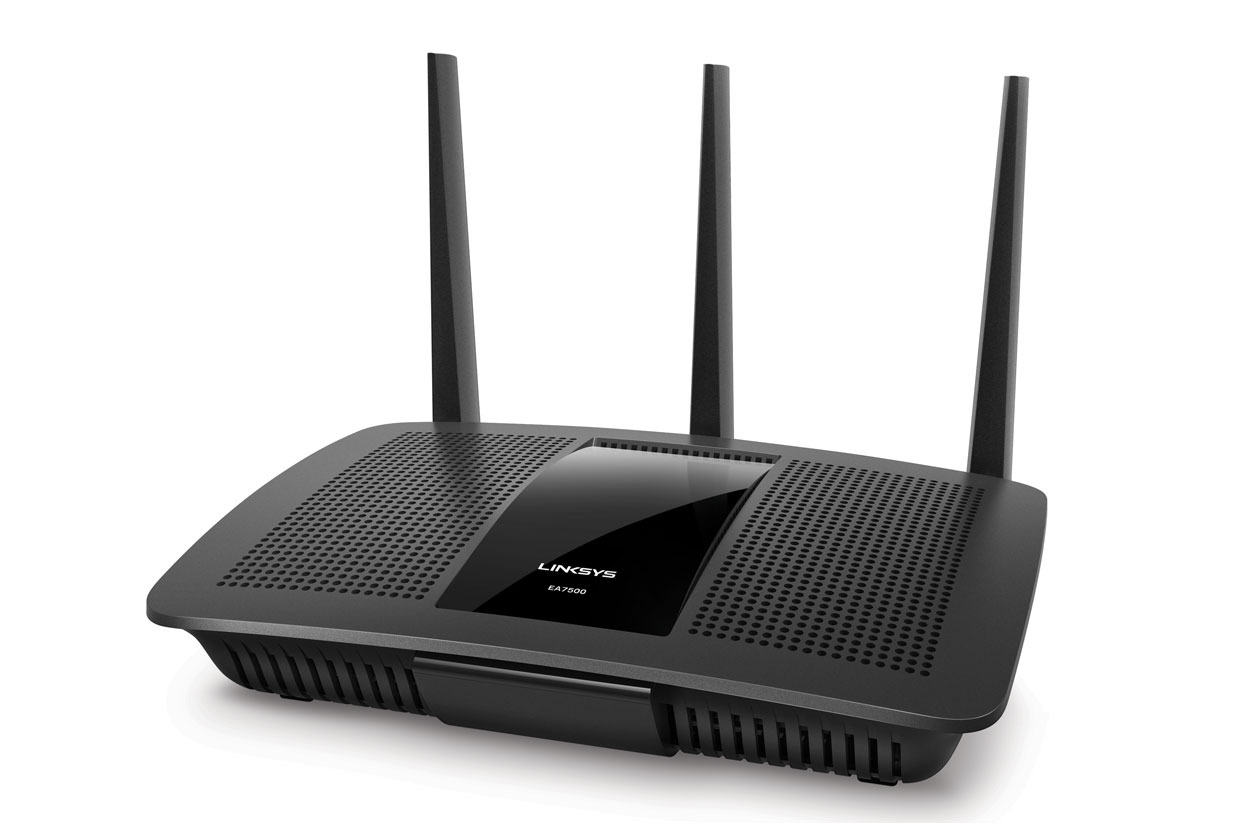 Access routers
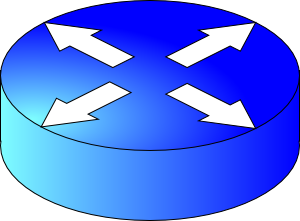 Internet core router
Data center top-of-rack switch
4
What’s inside a router?
high-speed 
switching
fabric
Router architecture overview
Review: assuming distributed routing, routing function: decide which ports packets need to exit
route 
processor
Control plane
Data plane
Review: Forwarding function: move packets from one input port to another.
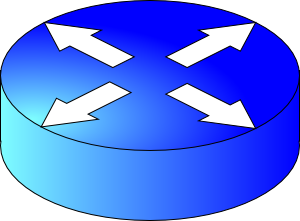 router output ports
router input ports
Different and evolving designs
There are different kinds of routers, with their own designs
Access routers (e.g., home WiFi), chassis/core routers, top-of-rack switches

Router designs have also evolved significantly over time

For simplicity and concreteness, we will learn about one high-speed router design from the early 2000s.

Called the MGR (multi-gigabit router). It could support an aggregate rate of 50 Gbit/s (1 G = 109)
Today’s single-chip routers can support aggregate rates of ~10 Tbit/s (1 T = 1012)
Input port functions
Input port
Output port
Switching fabric
Input port
Output port
Line termination: receives physical (analog) signals and turns them into digital signals (physical layer)

Rate of link connecting to a single port termed line speed or line rate (modern routers: 100+ Gbit/s)

Link layer: performs medium access control functions (e.g., Ethernet)
…
…
Input port
Output port
Link 
Layer  
/ MAC 
(receive)
Line
Term
Input port functions
Input port
Output port
Switching fabric
Input port
Output port
Route lookup: high-speed lookup of which output port the packet is destined to

Goal: must complete this processing at the line rate

Queueing: packets may wait in per-output-port queues if packets are arriving too fast for the switching fabric to send them to the output port
…
…
Input port
Output port
Per-output
Queues
Link 
Layer  
/ MAC 
(receive)
Route 
lookup
Line
Term
switching
fabric
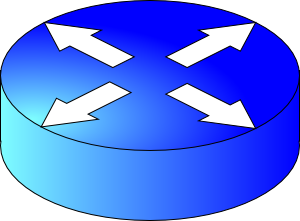 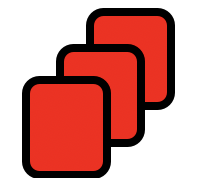 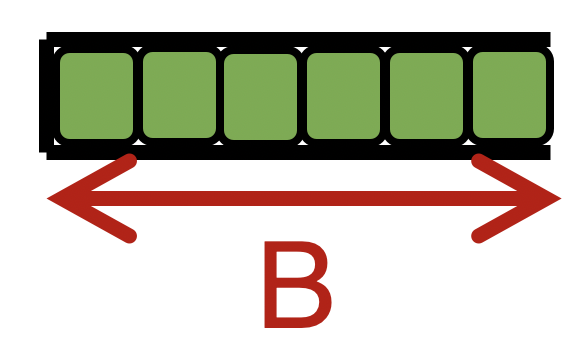 Route lookups
Route 
lookup
Per-output
Queues
Packet forwarding in the Internet is based on the destination IP address on the packet.

Example: if dst IP on packet is 65.45.145.34, it matches the prefix 65.0.0.0/8 (netmask 255.0.0.0) in table
(IP & netmask == prefix)
The packet is forwarded out port 3.
Example 2: what about dst IP 128.9.5.6?
Link 
Layer
Line
Term
Transport
Network
Extract destination IP address
Link layer
Parse
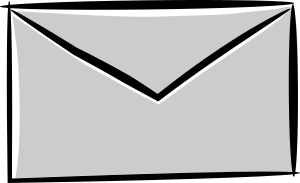 Outgoing Port
Route Lookup Data Structure
Forwarding Table
Dst-network
Port
65.0.0.0/8
3
128.9.0.0/16
1
149.12.0.0/19
7
Route lookups
Route 
lookup
Per-output
Queues
Number of entries in the forwarding table matters.
Fitting into router memory
Designing hardware and software for fast lookups
Link 
Layer
Line
Term
Transport
Network
Extract destination IP address
Link layer
Parse
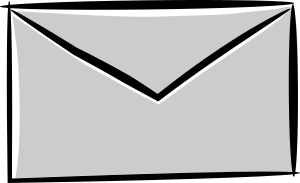 Outgoing Port
Route Lookup Data Structure
Forwarding Table
Dst-network
Port
65.0.0.0/8
3
128.9.0.0/16
1
149.12.0.0/19
7
Route lookups
Route 
lookup
Per-output
Queues
Recall: IP addresses can be aggregated based on shared prefixes.
The number of table entries in a router is proportional to the number of prefixes, NOT the number of endpoints.
Today: ~ 1 million prefixes.
Link 
Layer
Line
Term
Transport
Network
Extract destination IP address
Link layer
Parse
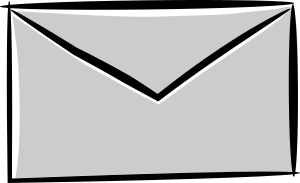 Outgoing Port
Route Lookup Data Structure
Forwarding Table
Dst-network
Port
65.0.0.0/8
3
128.9.0.0/16
1
149.12.0.0/19
7
Route lookups
Route 
lookup
Destination-IP-based forwarding has consequences.
Forwarding behavior is independent of the source: legitimate source vs. malicious attack traffic
Forwarding behavior is independent of the application: web traffic vs. file download vs. video
IP-based packet processing is “baked into” router hardware: evolving the IP protocol faces tall deployment hurdles
Per-output
Queues
Link 
Layer
Line
Term
Transport
Network
Extract destination IP address
Link layer
Parse
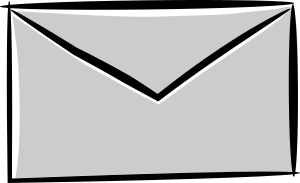 Outgoing Port
Route Lookup Data Structure
Forwarding Table
Dst-network
Port
65.0.0.0/8
3
128.9.0.0/16
1
149.12.0.0/19
7
Output port functions
Input port
Output port
Switching fabric
Input port
Output port
Components in reverse order of those in the input port
This is where most routers have the bulk of their packet buffers
Recall discussions regarding router buffers from transport
MGR uses per-port output buffers, but modern routers have shared memory buffers
More efficient use of memory under varying demands
…
…
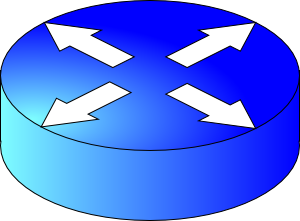 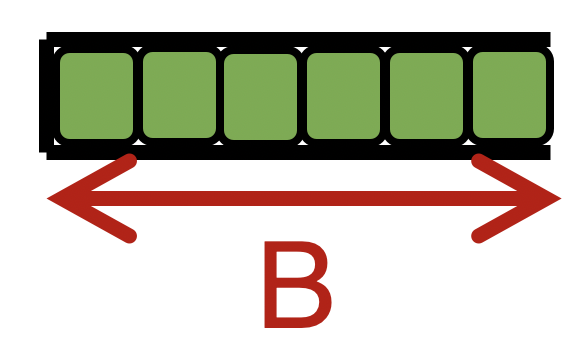 Input port
Output port
Link 
Layer  
/ MAC 
(transmit)
Queues
Line
Termination
Switching
fabric
To output link
Output port functions
Input port
Output port
Switching fabric
Input port
Output port
Two important policy decisions
Scheduling: which among the waiting packets gets to be transmitted out the link?
Ex: First-In-First-Out (FIFO)
Buffer management: which among the packets arriving from the fabric get space in the packet buffer?
Ex: Tail drop: later packets dropped first
…
…
Input port
Output port
Link 
Layer  
/ MAC 
(transmit)
Queues
Line
Termination
Switching
fabric
To output link